LUONTO JA SÄÄ
LUONTO JA SÄÄ
luonto 						        	  s.3
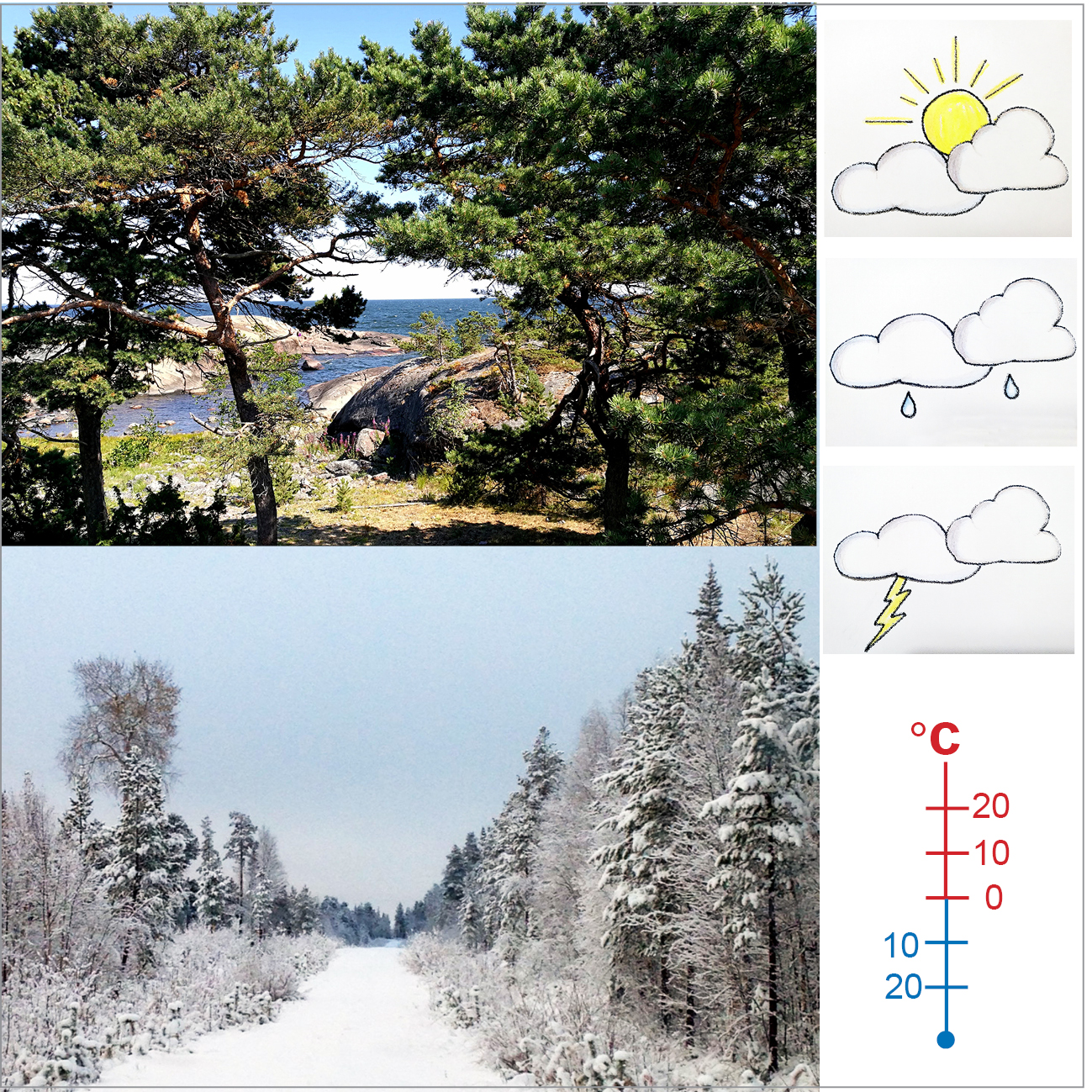 eläimet 							  s.5
Minkälaista säätä on luvattu?
Paljonko ulkona on asteita?
Ulkona on liukasta.
Itikat ovat iso riesa.
1
sää
luonto
lämpötila
säätiedotus
pilvi
metsä
niitty
puu
sadekuuro
poutapilvi
sateinen
pelto
nurmikko
lehtipuu
raekuuro
sadepilvi
aurinkoinen
niitty
heinä
havupuu
lumisade
sateenkaari
pilvinen
suo
sammal
hedelmäpuu
lumipyry
aurinko
puolipilvinen
oja
jäkälä
pensas
räntäsade
tuulinen
joki
levä
marjapensas
pakkanen
myrsky
lampi
hiekka
vilja
ukkonen
järvi
multa
vehnä
salama
meri
siemen
ohra
sumuinen
ranta
taimi
kaura
tulva
saari
kukka
ruis
hurrikaani
kallio
rypsi
maanjäristys
vuori
tunturi
2
3
marjastaa
sienestää
kotieläin
puolukka
sieni
maapallo
eläin
lammas
mustikka
kantarelli
avaruus
hevonen
koira
vadelma
suppilovahvero
maailma
lehmä
kissa
lakka
tatti
planeetta
kana
kani
mansikka
herkkutatti
tähti
kukko
hamsteri
kuu
sika
marsu
aurinko
poni
käärme
pilvi
aasi
akvaariokala
ankka
ruokasieni
kalkkuna
myrkkysieni
kärpässieni
4
5
kala
hyönteinen
metsäneläin
lintu
ahven
made
hyttynen
hirvi
saukko
pikkulintu
hauki
siika
itikka
karhu
varis
majava
silakka
kuha
kärpänen
kettu
harakka
sammakko
särki
lohi
ampiainen
susi
haukka
lepakko
muikku
punkki
ilves
hiiri
kotka
lahna
ahma
rotta
fasaani
poro
myyrä
pulu
peura
pöllö
kauris
jänis
orava
virveli
siili
mato-onki
katiska
verkko
7
6